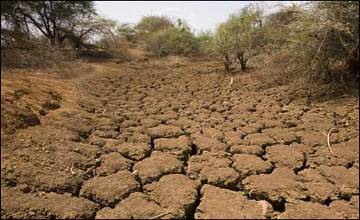 Natural disasters
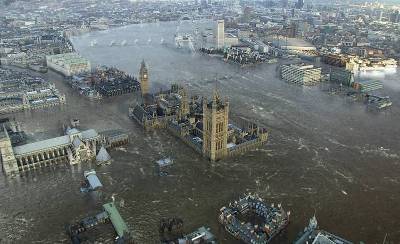 Every year different natural disasters happen  in our planet.
Earthquake
Hurricane
Tornado
Volcano
Flood
Drought
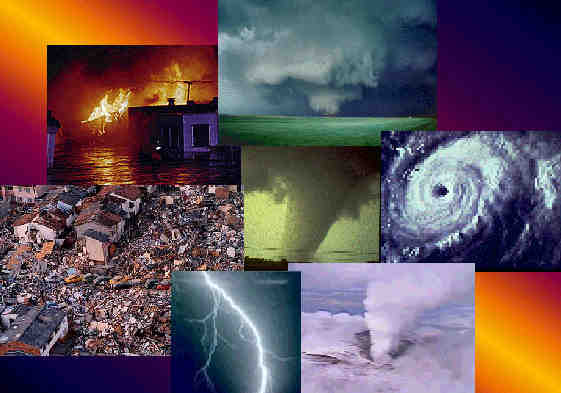 They destroy cities and towns, injure people and animals.
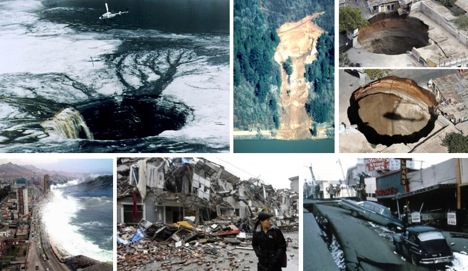 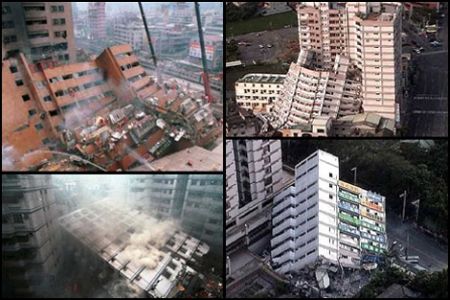 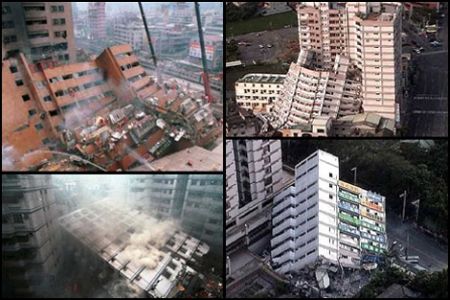 An earthquake is a sudden shaking of the ground. It usually happens in Japan, China, India, the USA, Armenia, Portugal.
A hurricane is a very violent wind or storm. It usually happens in Japan, China,   the Philippines.
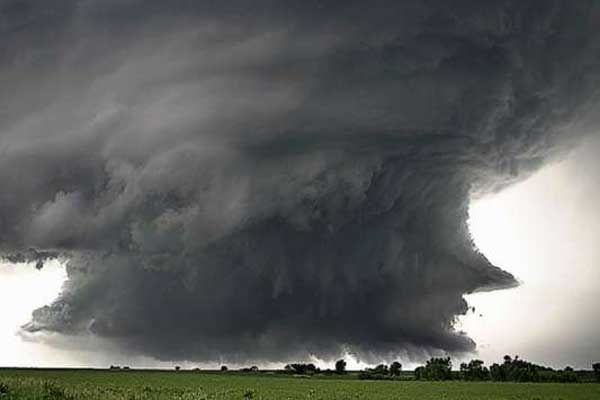 A tornado is a very violent wind in the form of a funnel of air that spins at great speed. It usually happens in the USA.
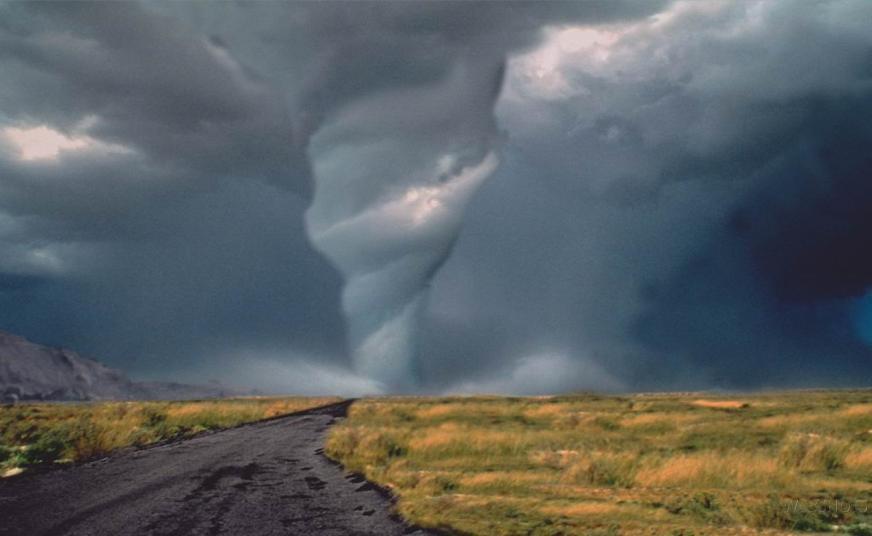 A volcano is a mountain with a hole called a crater in the top. Sometimes lava and gases are thrown from the crater. It usually happens in Italy, Salvador, Hawaii, the Russian Federation.
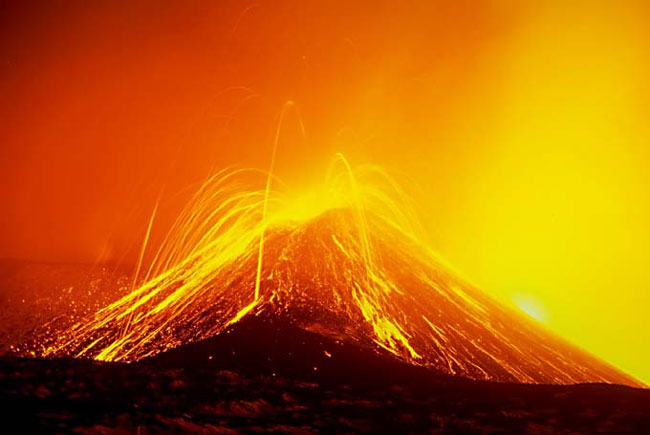